THÂN MẾN CHÀO ĐÓN CẢ LỚP ĐẾN VỚI TIẾT HỌC HÔM NAY!
KHỞI ĐỘNG
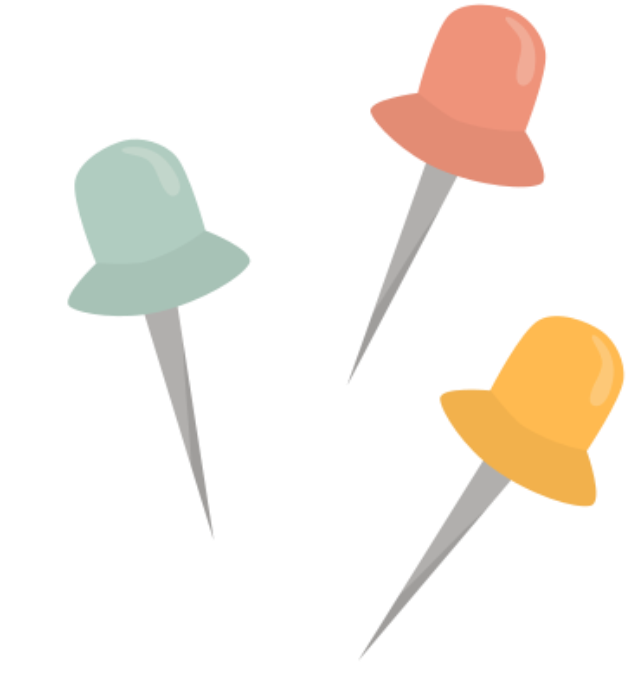 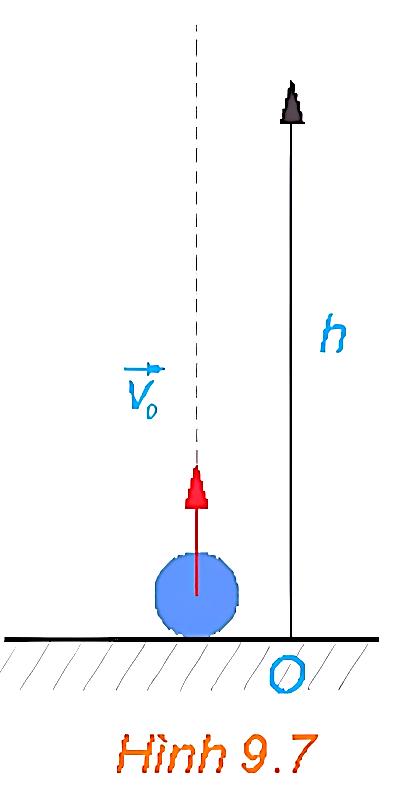 CHƯƠNG IX. ĐẠO HÀM
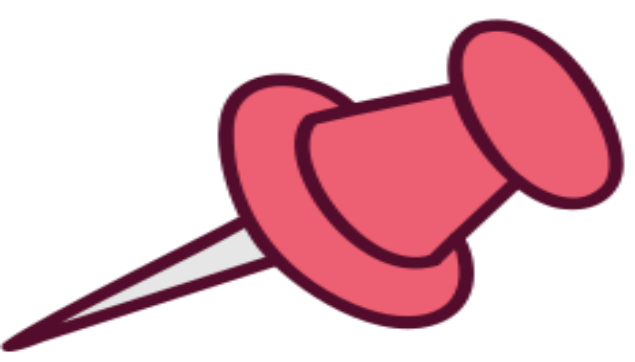 BÀI 32. CÁC QUY TẮC 
TÍNH ĐẠO HÀM
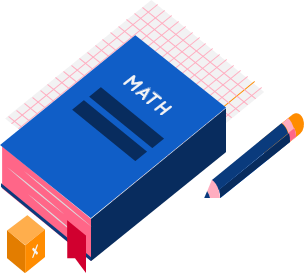 NỘI DUNG 
BÀI HỌC
1. Đạo hàm của một số hàm số thường gặp
2. Đạo hàm của tổng, hiệu, tích, thương
3. Đạo hàm của hàm số hợp
4. Đạo hàm của hàm số lượng giác
5. Đạo hàm của hàm số mũ và hàm số logarit
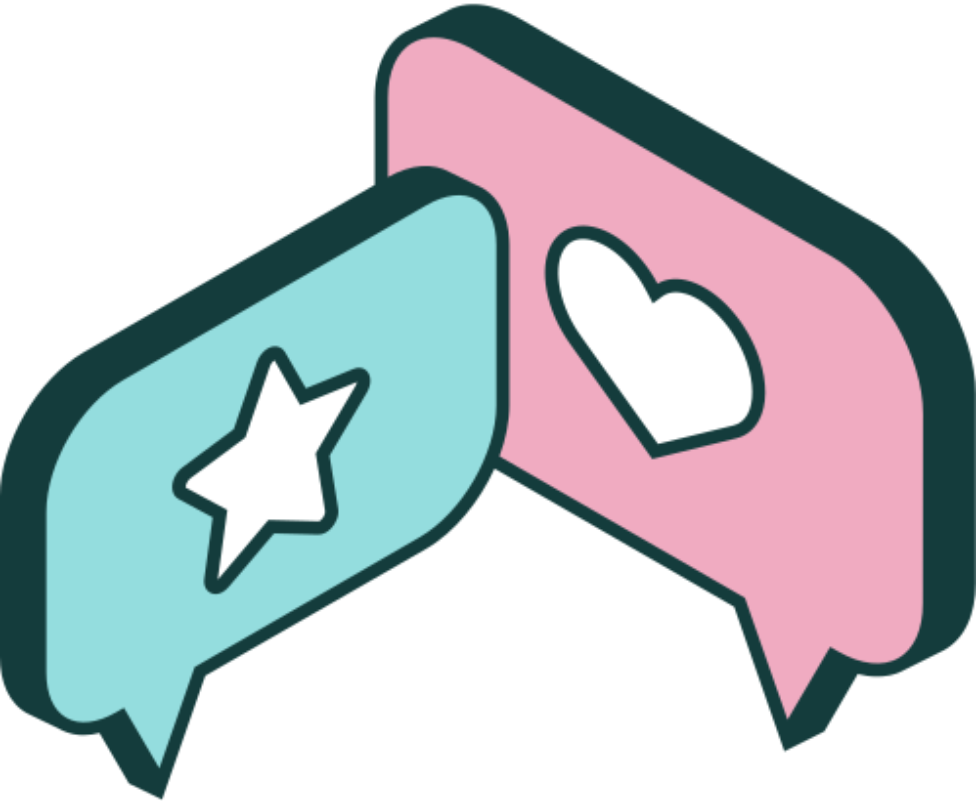 1. Đạo hàm của một số hàm số thường gặp
HĐ1
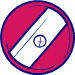 Giải:
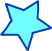 HĐ1
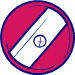 Giải:
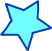 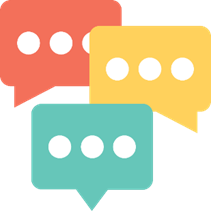 HĐ2
Giải:
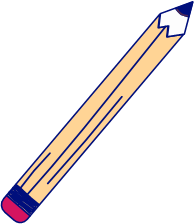 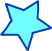 Kết luận
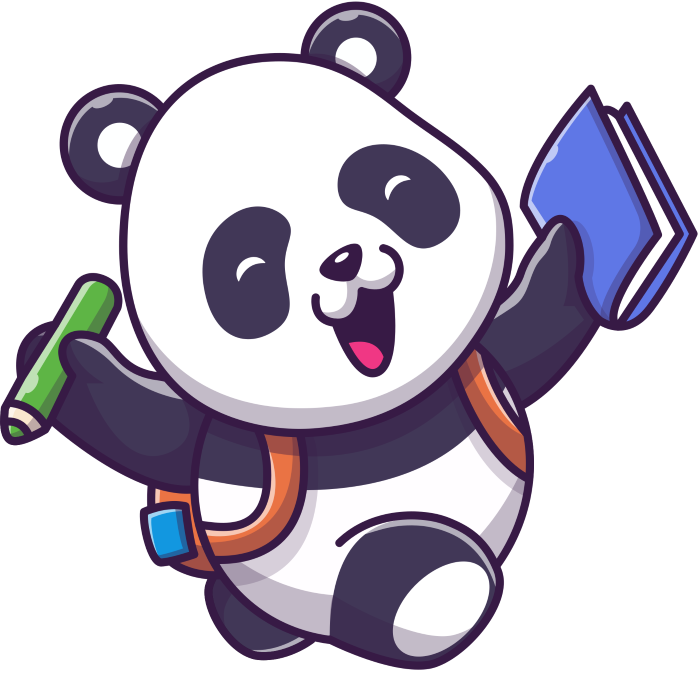 Ví dụ 1
Giải:
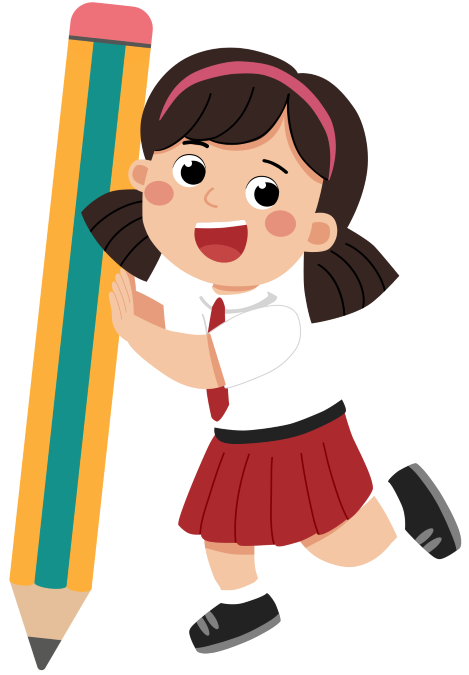 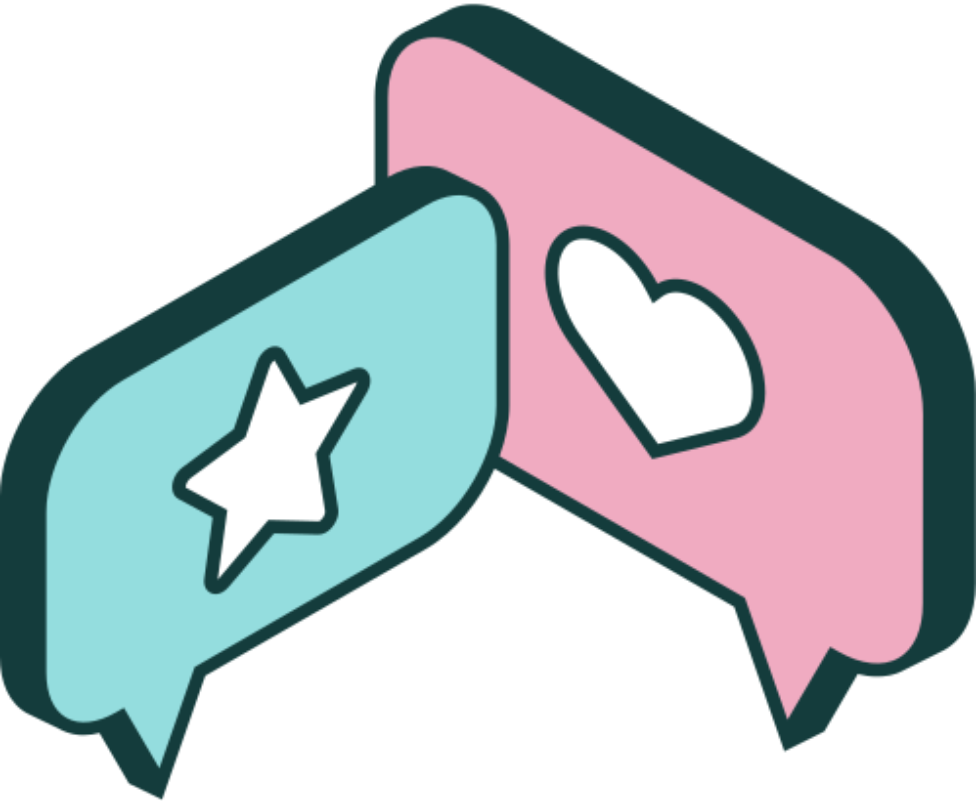 2. Đạo hàm của 
tổng, hiệu, tích, thương
HĐ3
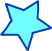 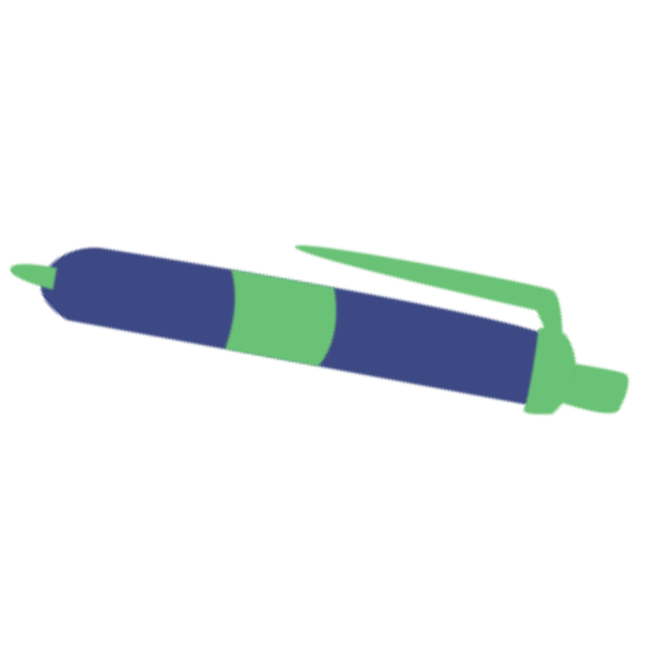 Giải:
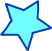 Kết luận
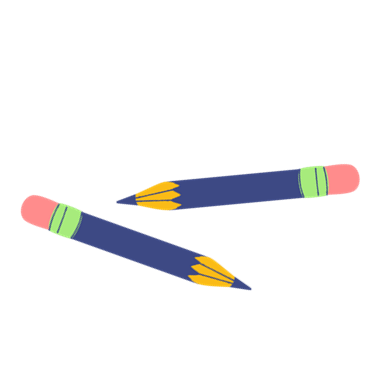 Chú ý
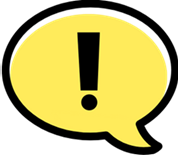 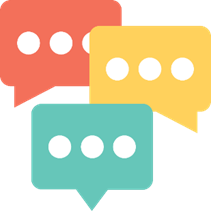 Tính đạo hàm của các hàm số sau
Ví dụ 2
Giải:
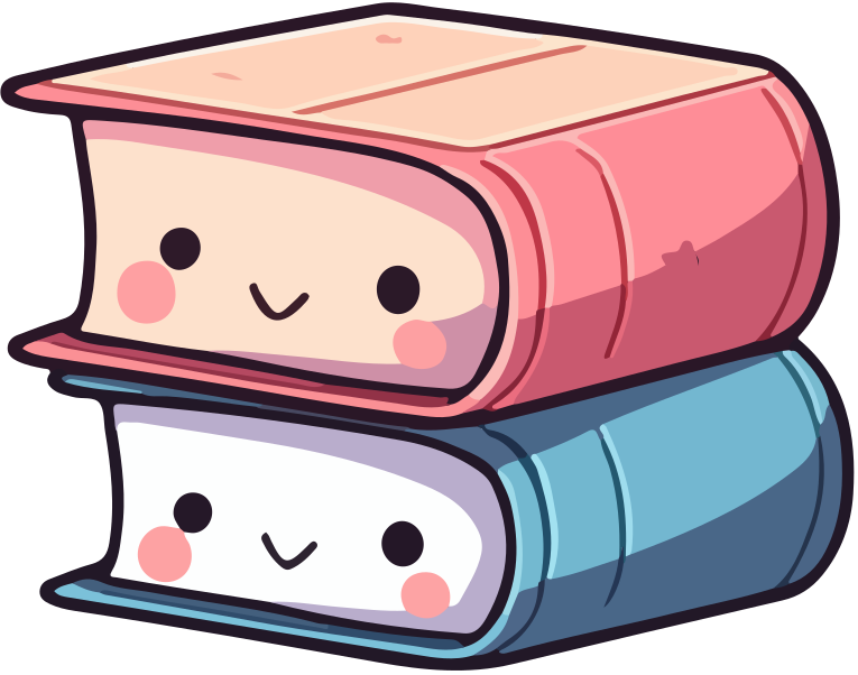 Giải:
Giải bài toán trong tình huống mở đầu
Ví dụ 3
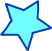 Tính đạo hàm của các hàm số sau:
Luyện tập 1
Giải:
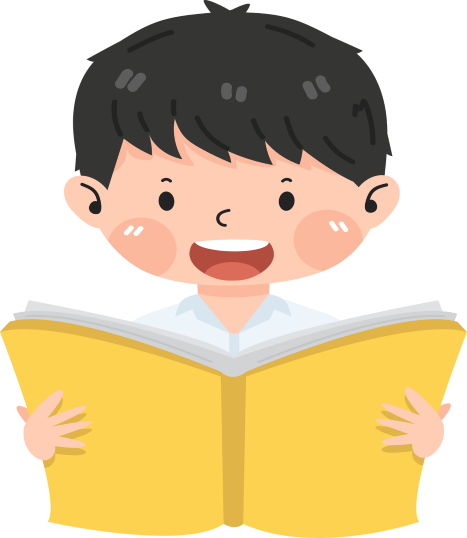 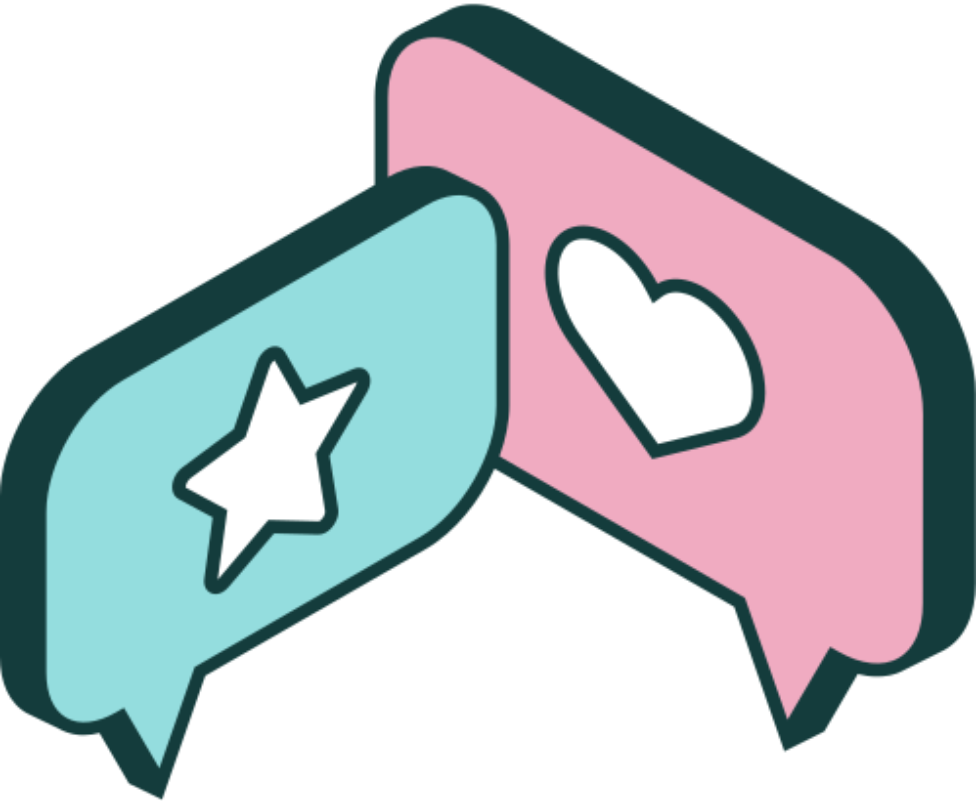 3. Đạo hàm của 
hàm số hợp
a) Khái niệm hàm số hợp
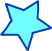 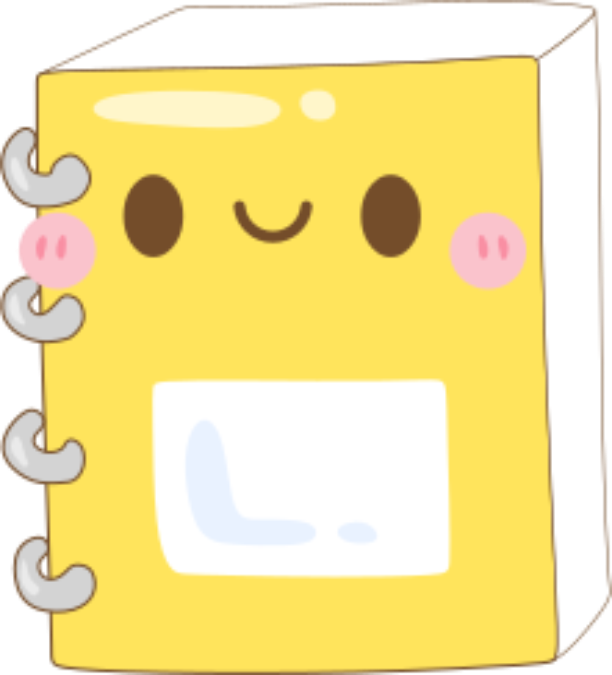 Khái niệm
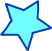 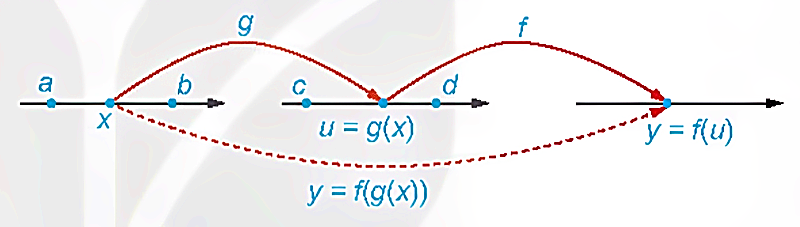 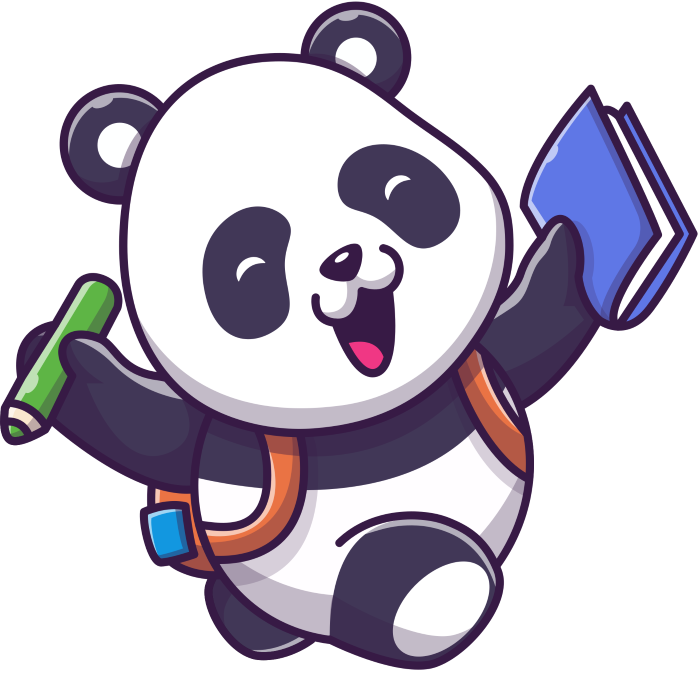 Ví dụ 4
Giải:
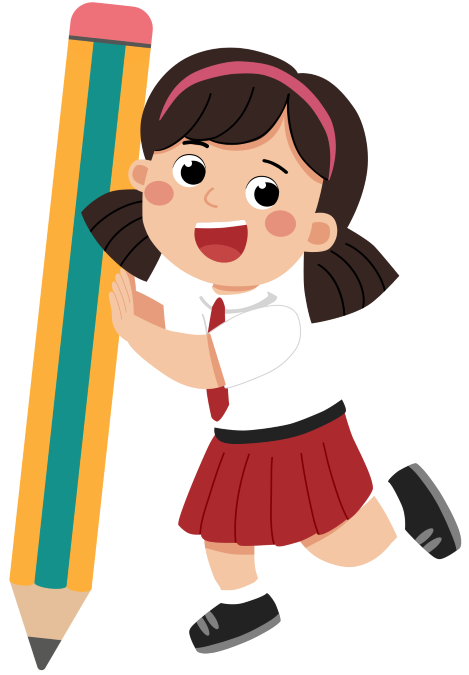 b) Đạo hàm của hàm số hợp
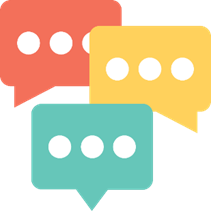 HĐ4
Giải:
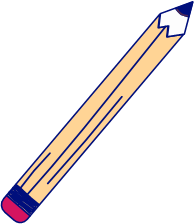 Kết luận
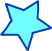 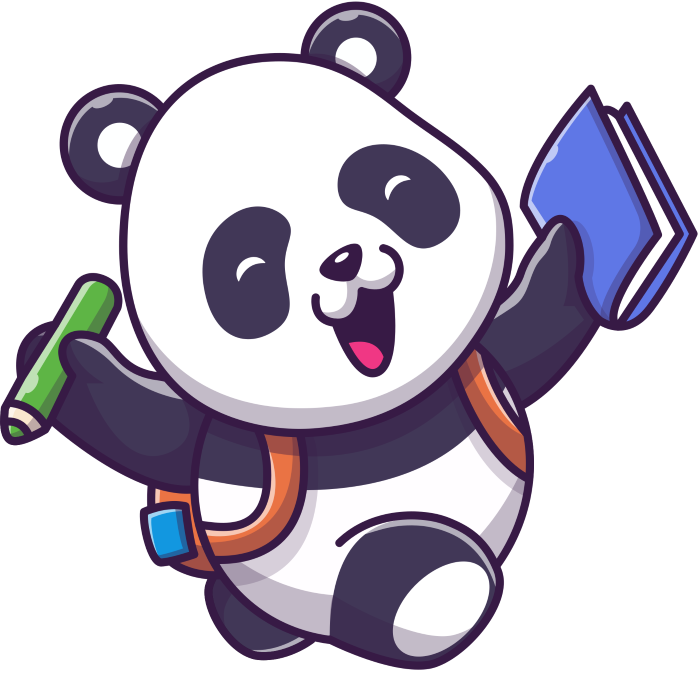 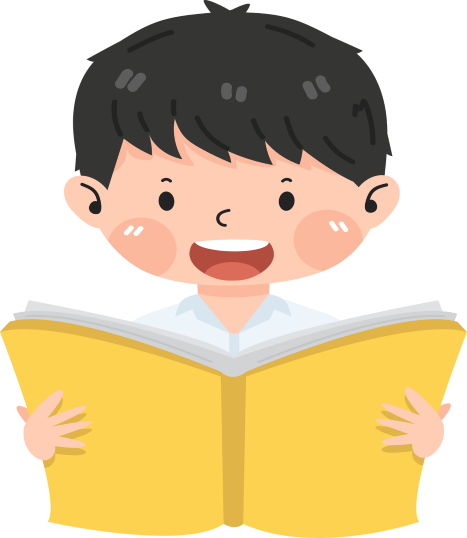 Giải:
Ví dụ 5
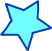 Tính đạo hàm của các hàm số sau:
Luyện tập 2
Giải:
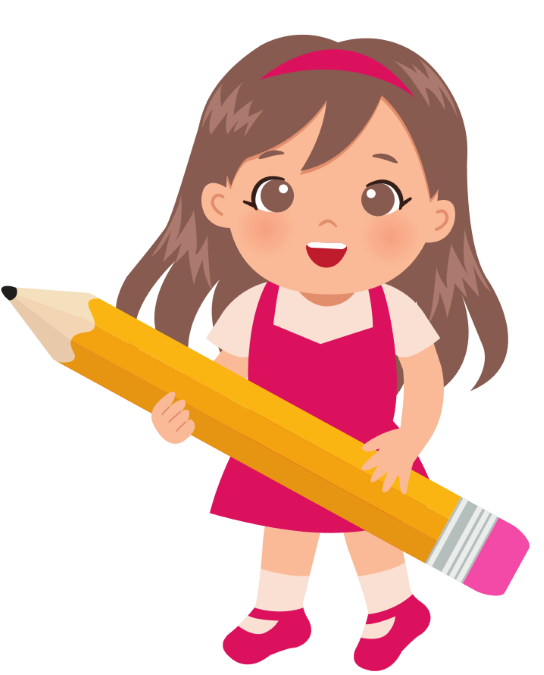 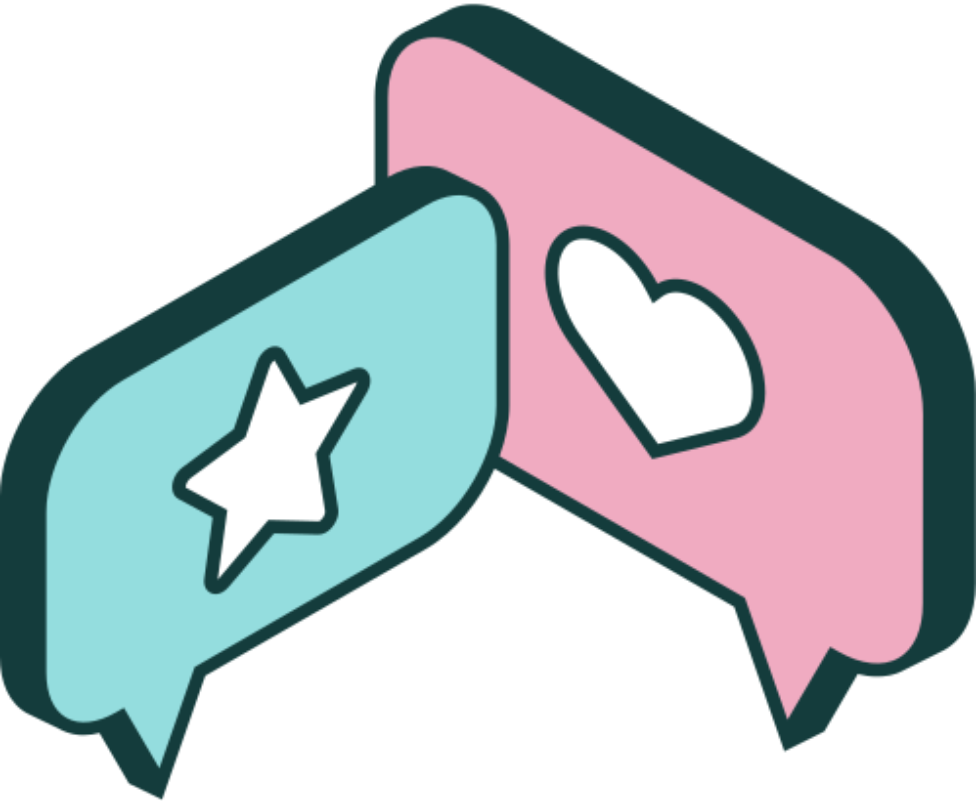 4. Đạo hàm của hàm số lượng giác
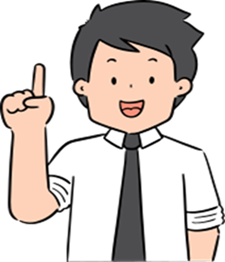 HĐ5
Giải:
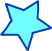 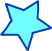 Kết luận
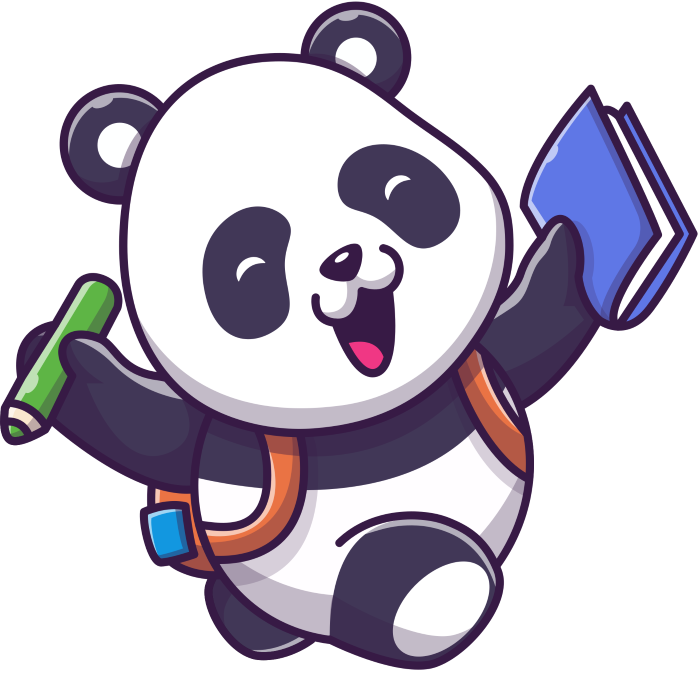 Tính đạo hàm của hàm số
Ví dụ 6
Giải:
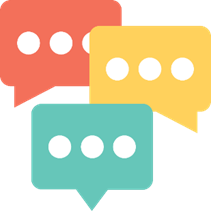 Luyện tập 3
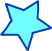 Tính đạo hàm của hàm số
Giải:
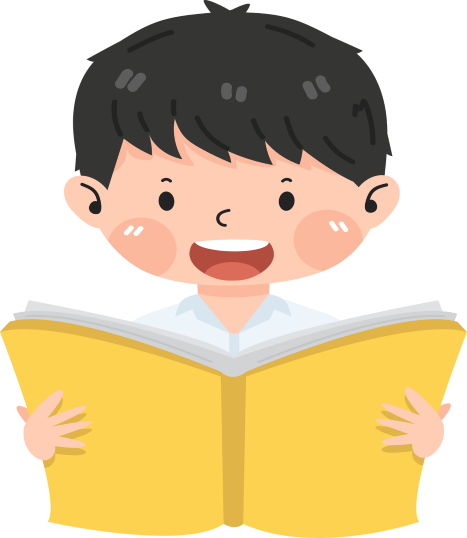 HĐ6
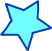 Giải:
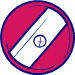 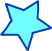 Kết luận
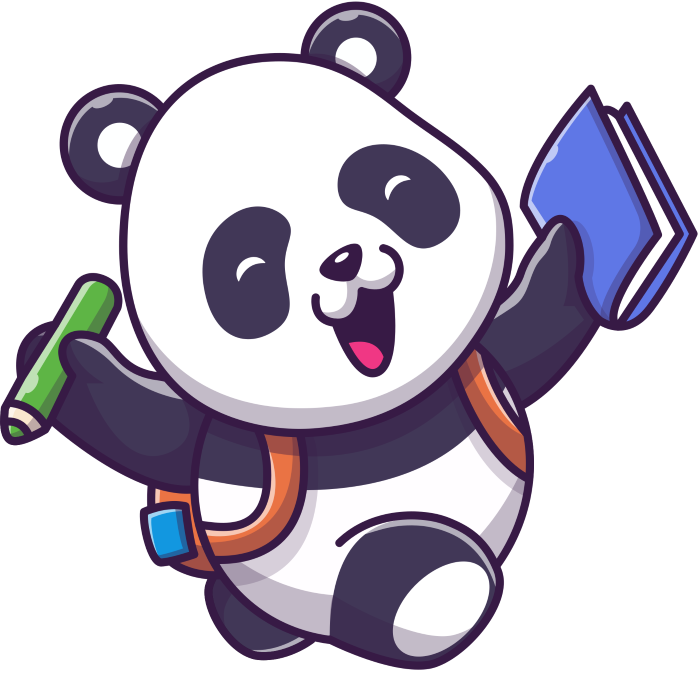 Tính đạo hàm của hàm số
Ví dụ 7
Giải:
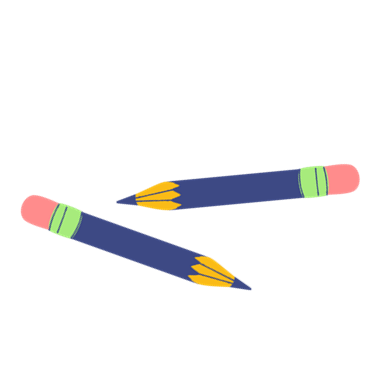 Tính đạo hàm của hàm số
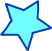 Luyện tập 4
Giải:
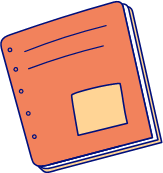 HĐ7
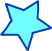 Giải:
HĐ7
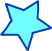 Giải:
Kết luận
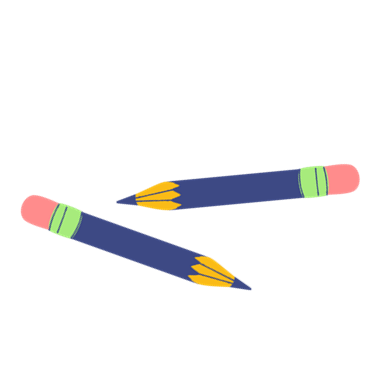 Tính đạo hàm của hàm số
Ví dụ 8
Giải:
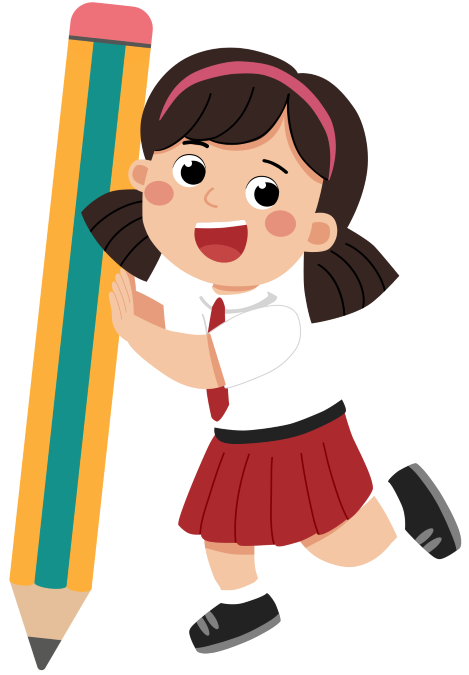 Luyện tập 5
Tính đạo hàm của hàm số
Giải:
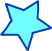 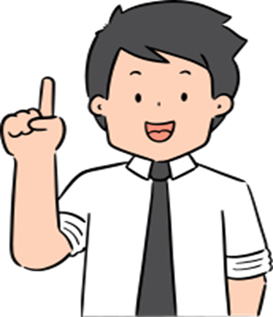 Vận dụng 1
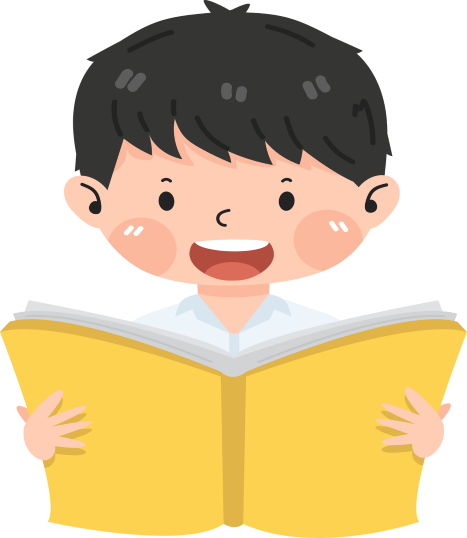 Giải:
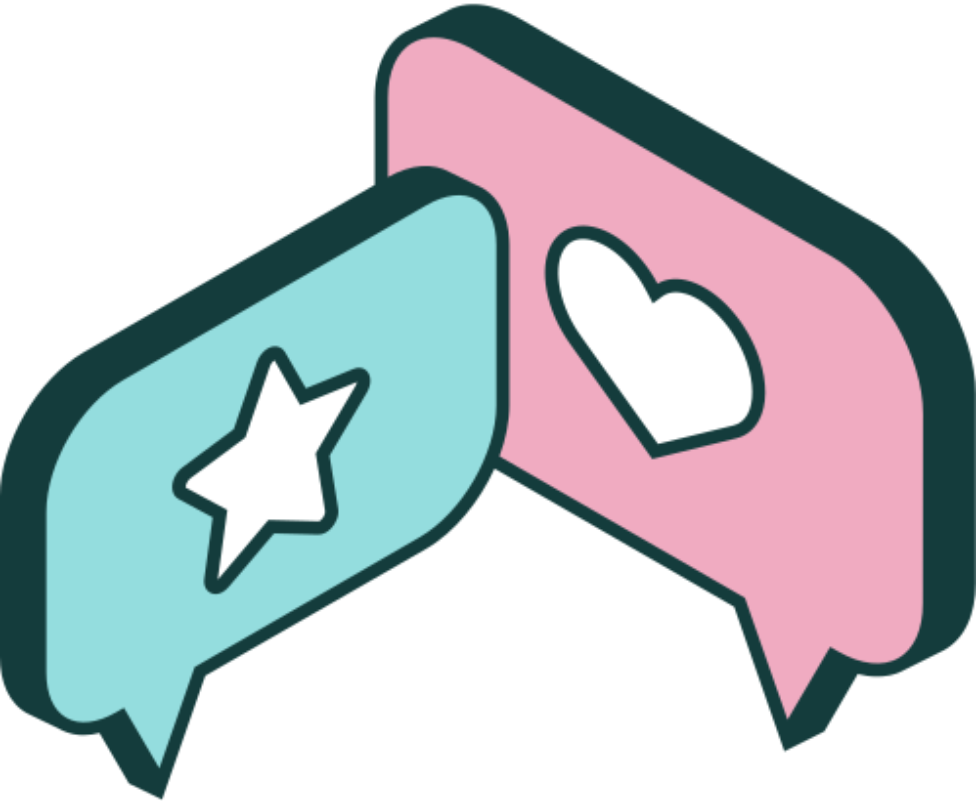 5. Đạo hàm của hàm số mũ và hàm số logarit
a) Giới hạn liên quan đến hàm số mũ và hàm số logarit
HĐ8
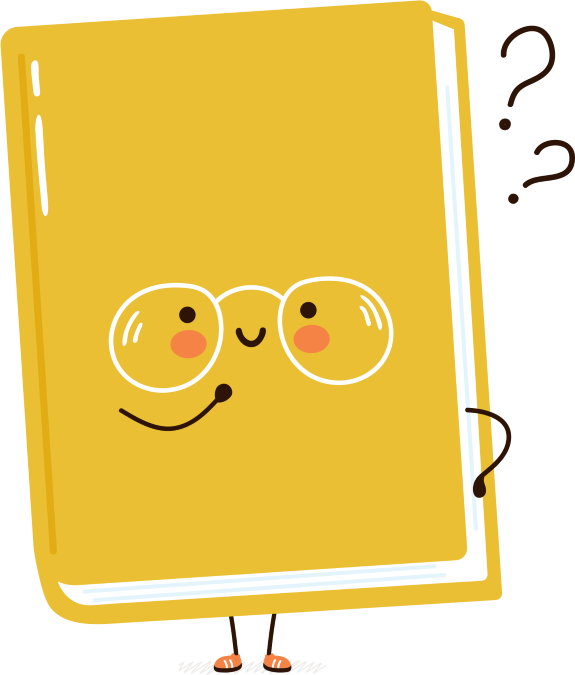 Giải:
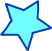 a) Giới hạn liên quan đến hàm số mũ và hàm số logarit
Giải:
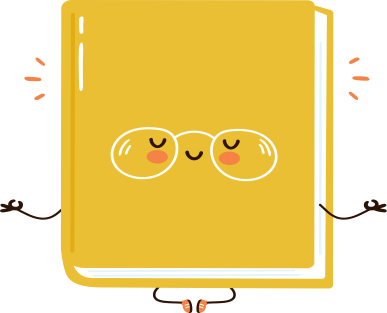 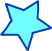 Nhận xét:
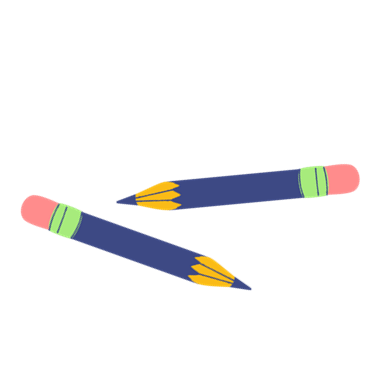 b) Đạo hàm của hàm số mũ
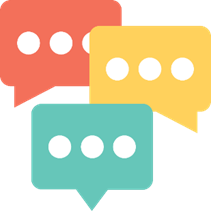 HĐ9
Giải:
b) Đạo hàm của hàm số mũ
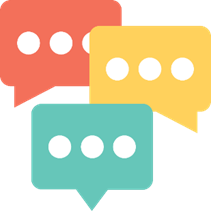 HĐ9
Giải:
Kết luận
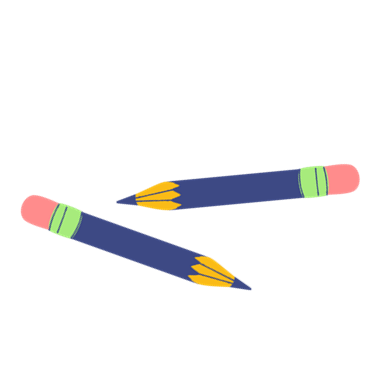 Ví dụ 9
Tính đạo hàm của hàm số
Giải:
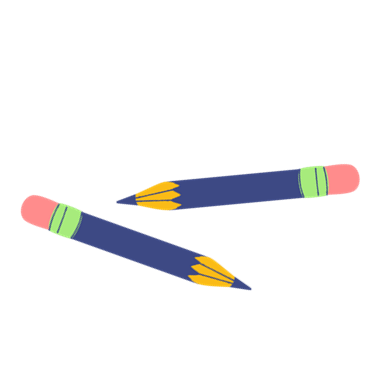 Tính đạo hàm của các hàm số sau
Luyện tập 6
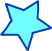 Giải:
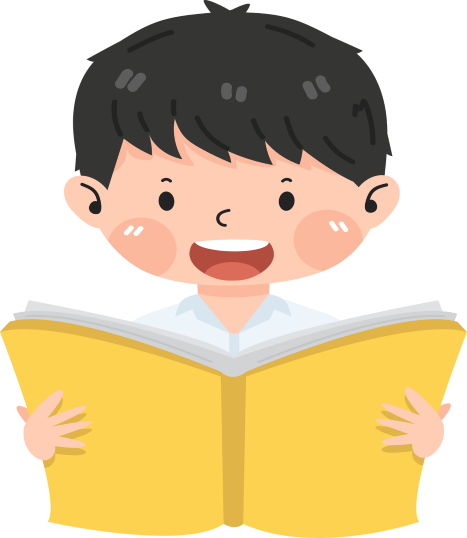 c) Đạo hàm của hàm số logarit
HĐ10
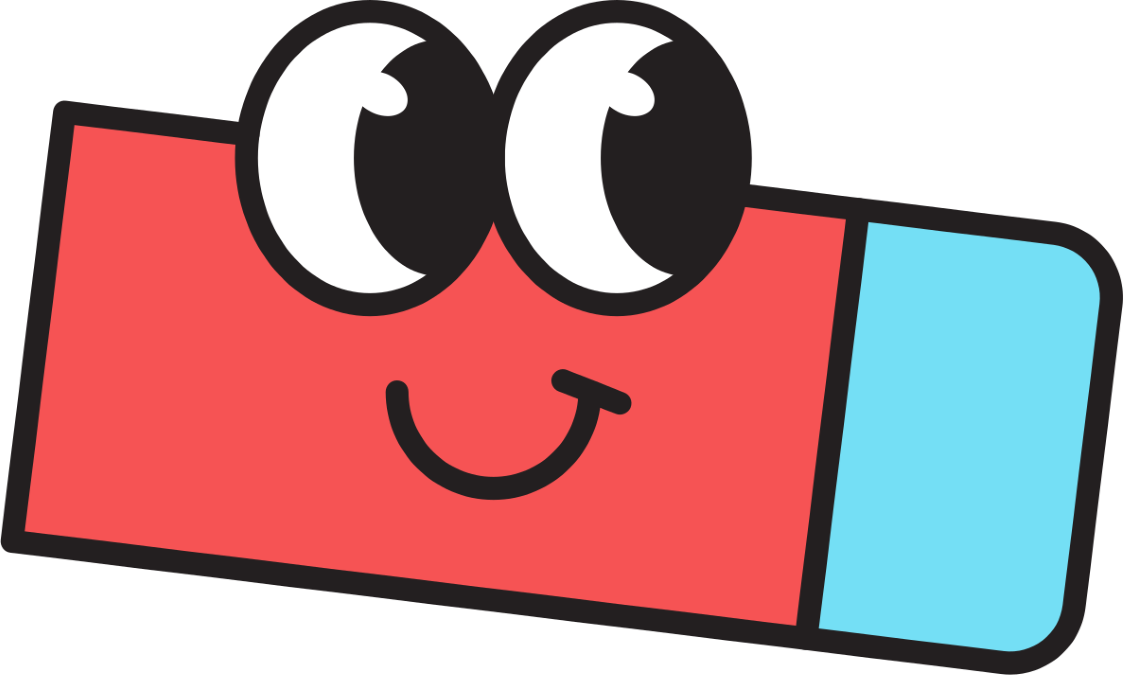 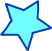 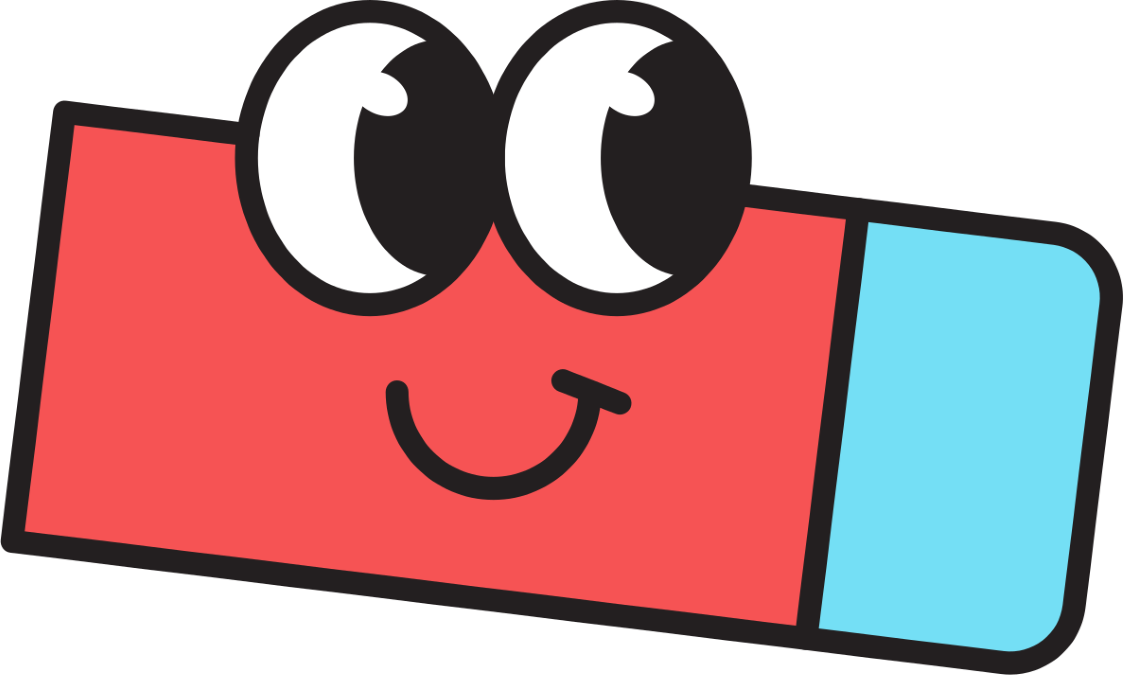 Giải:
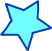 Kết luận
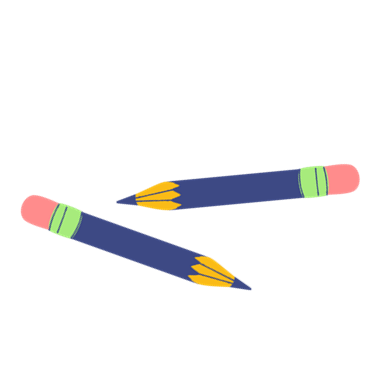 Chú ý
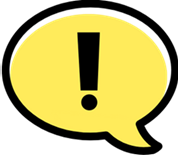 Ví dụ 10
Giải:
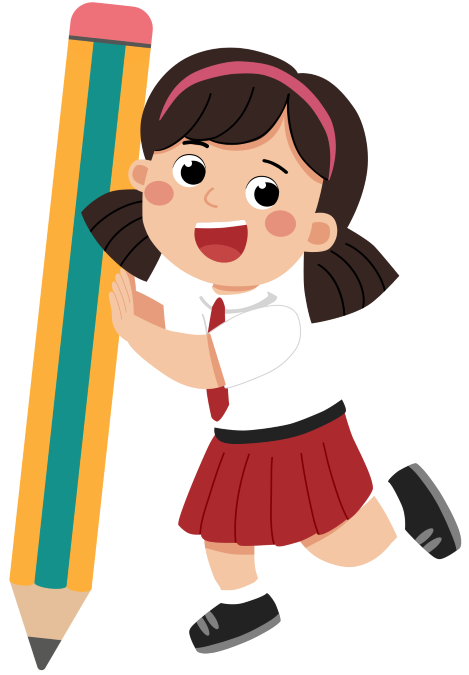 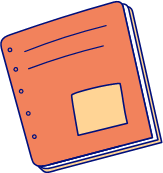 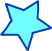 Luyện tập 7
Giải:
Vận dụng 2
Giải:
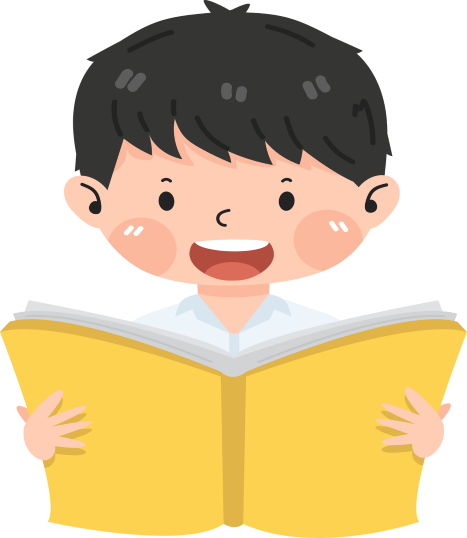 BẢNG ĐẠO HÀM
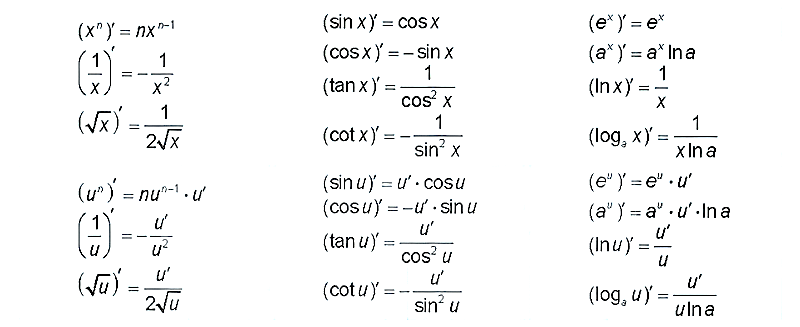 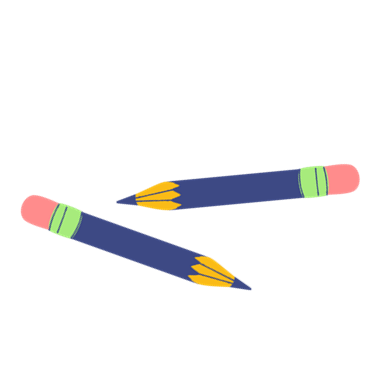 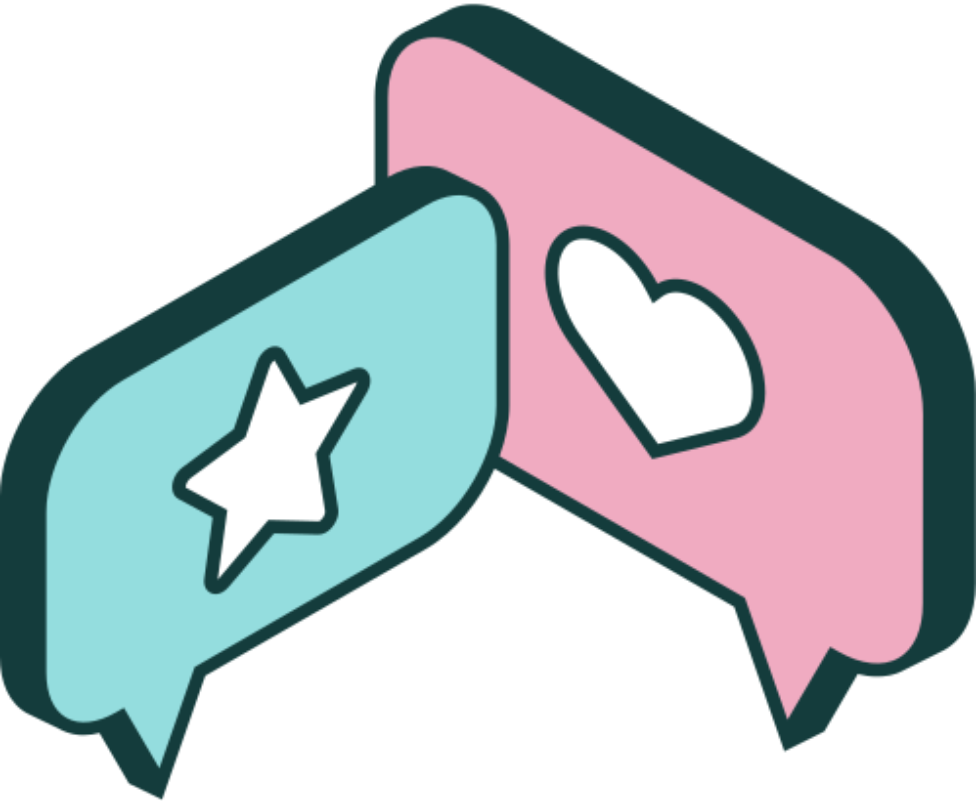 LUYỆN TẬP
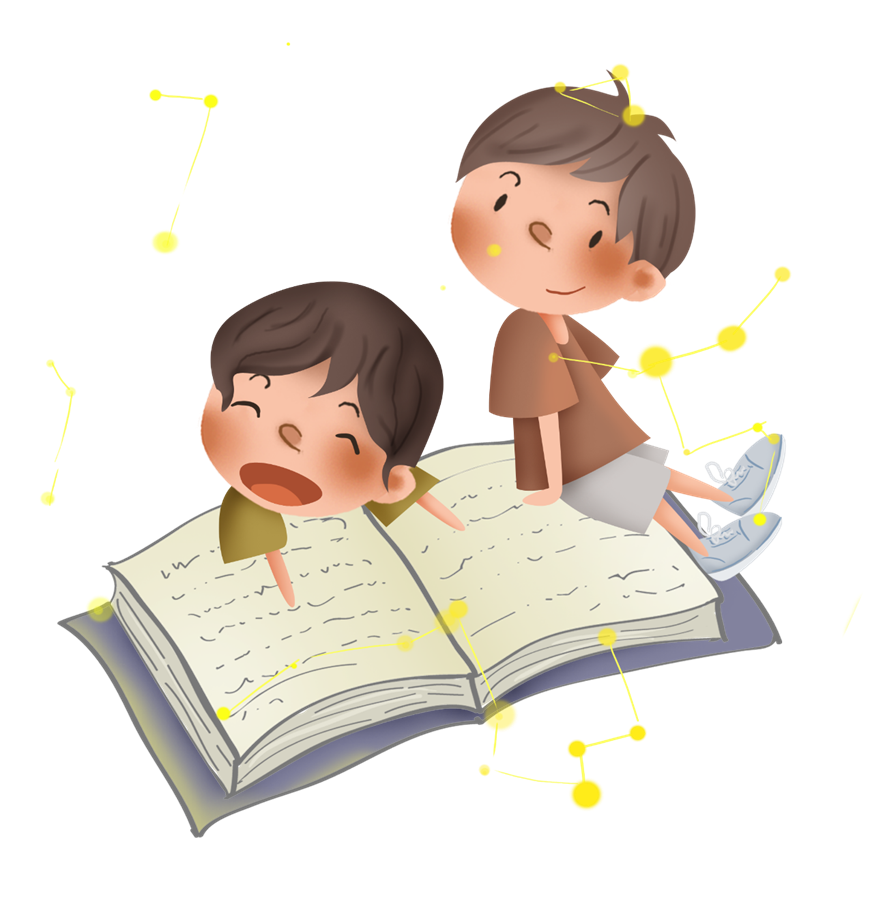 CÂU HỎI TRẮC NGHIỆM
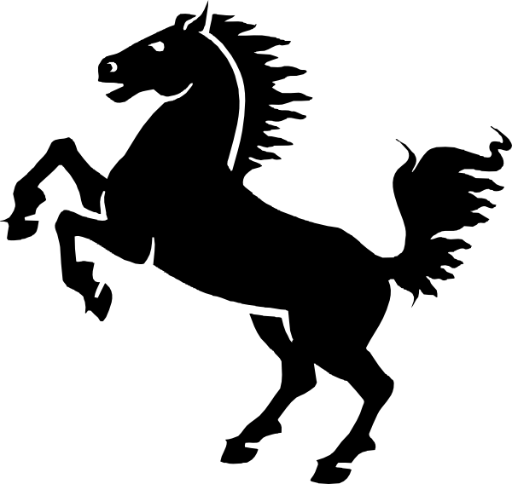 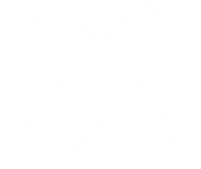 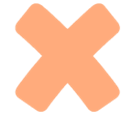 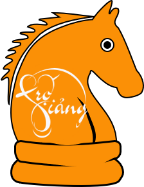 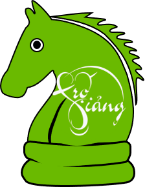 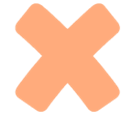 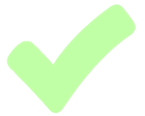 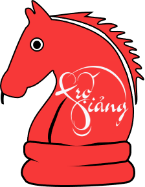 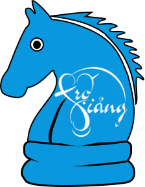 [Speaker Notes: Chọn đáp án bằng cách kích trực tiếp vào ô A,B,C,D]
CÂU HỎI TRẮC NGHIỆM
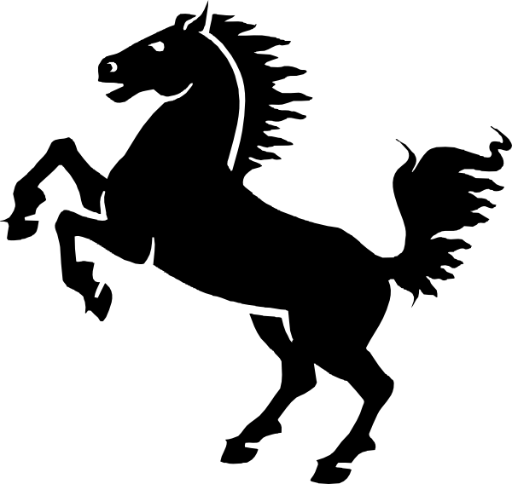 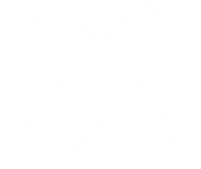 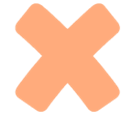 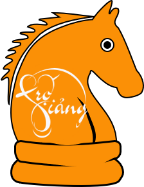 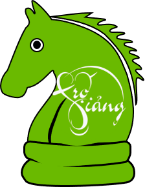 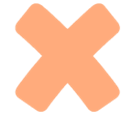 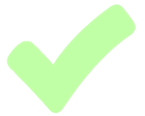 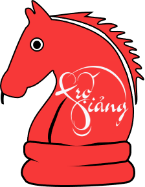 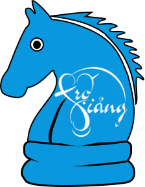 [Speaker Notes: Chọn đáp án bằng cách kích trực tiếp vào ô A,B,C,D]
CÂU HỎI TRẮC NGHIỆM
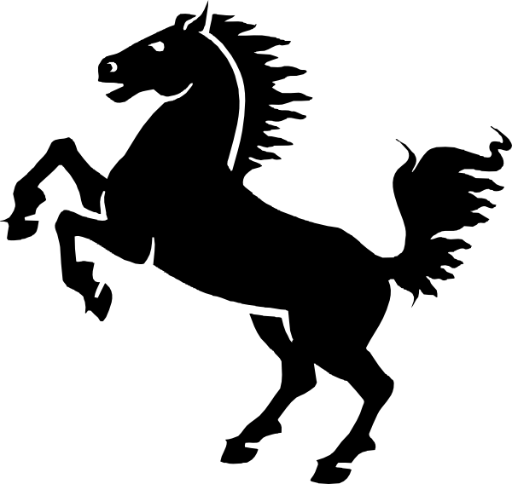 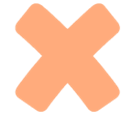 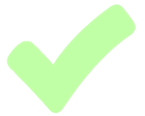 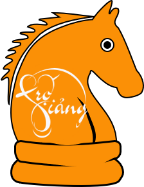 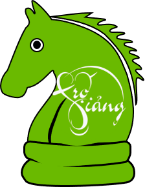 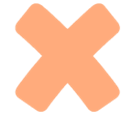 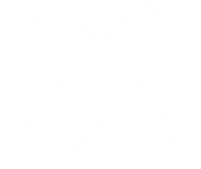 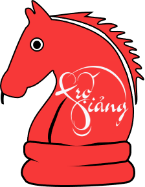 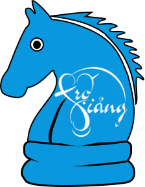 [Speaker Notes: Chọn đáp án bằng cách kích trực tiếp vào ô A,B,C,D]
CÂU HỎI TRẮC NGHIỆM
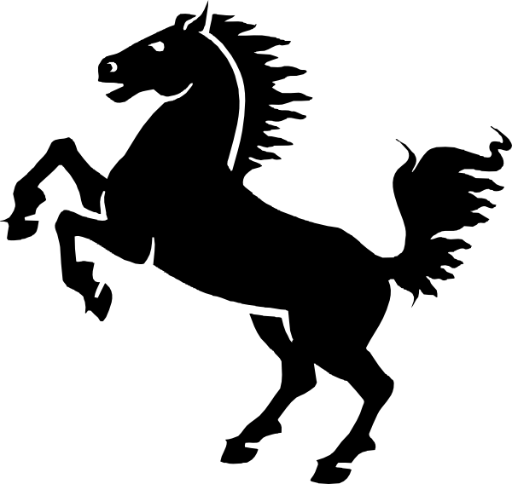 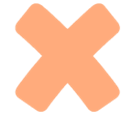 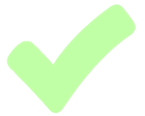 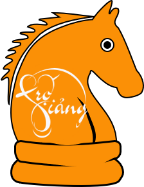 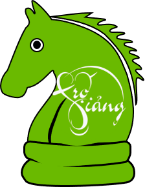 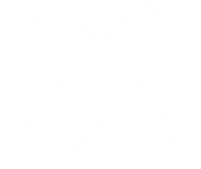 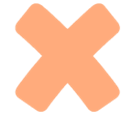 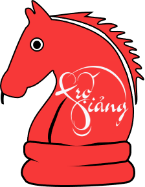 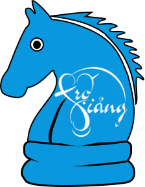 [Speaker Notes: Chọn đáp án bằng cách kích trực tiếp vào ô A,B,C,D]
CÂU HỎI TRẮC NGHIỆM
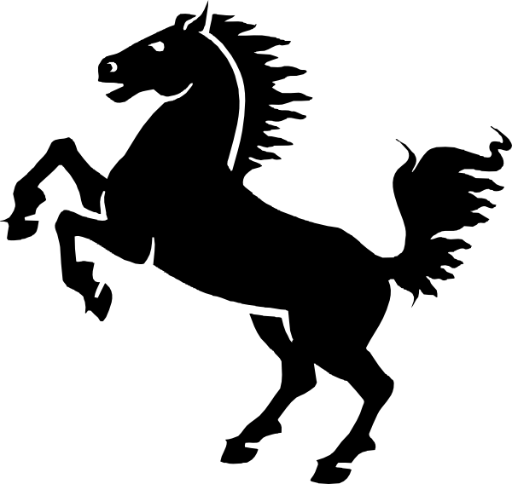 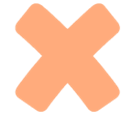 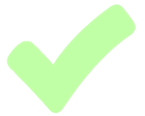 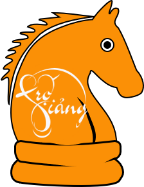 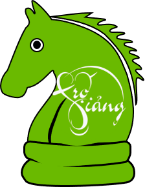 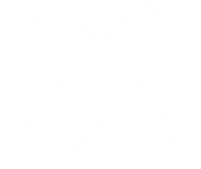 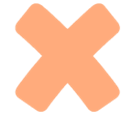 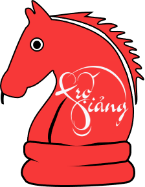 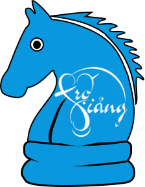 [Speaker Notes: Chọn đáp án bằng cách kích trực tiếp vào ô A,B,C,D]
Giải:
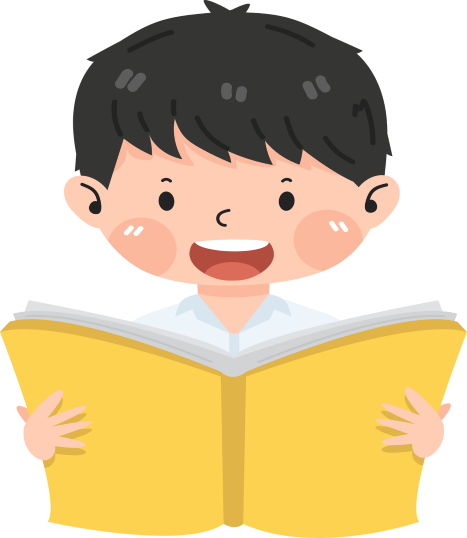 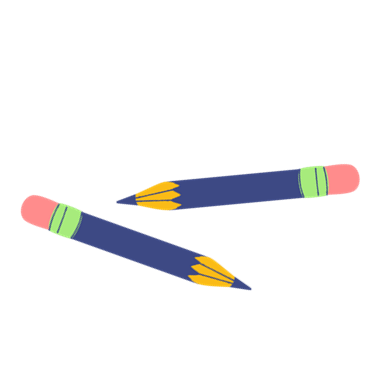 Giải:
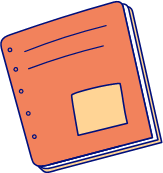 Giải:
Giải:
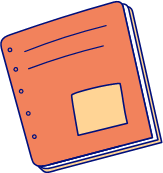 Giải:
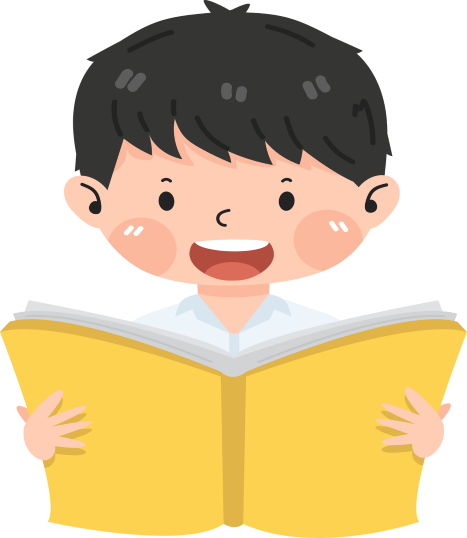 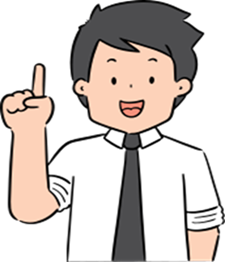 Giải:
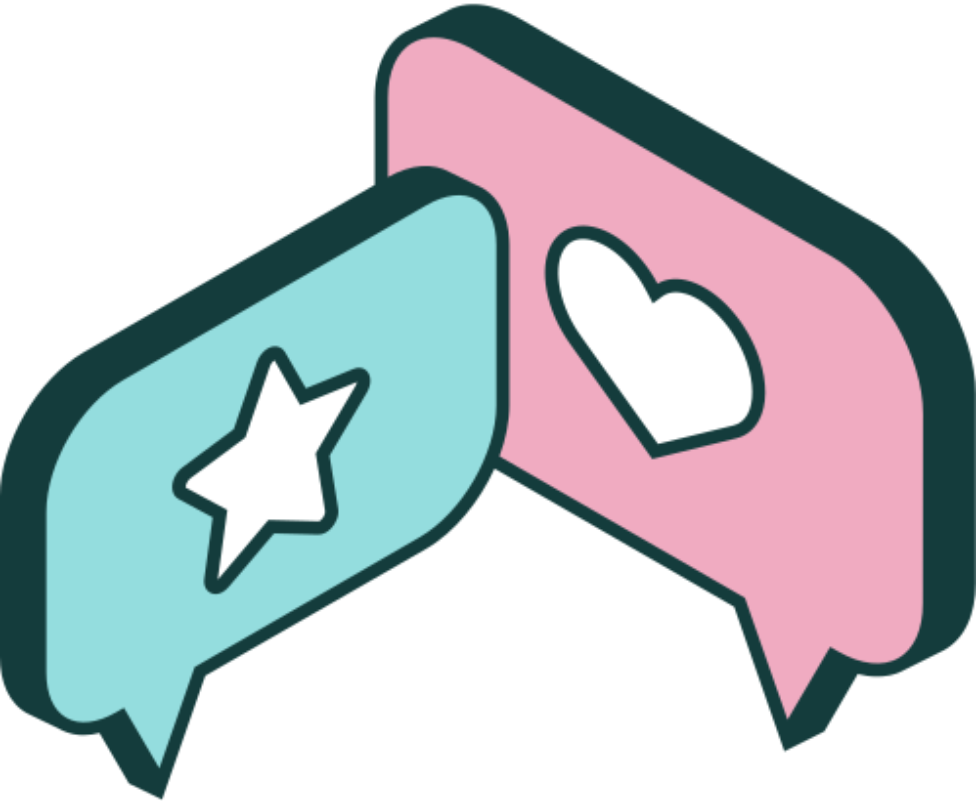 VẬN DỤNG
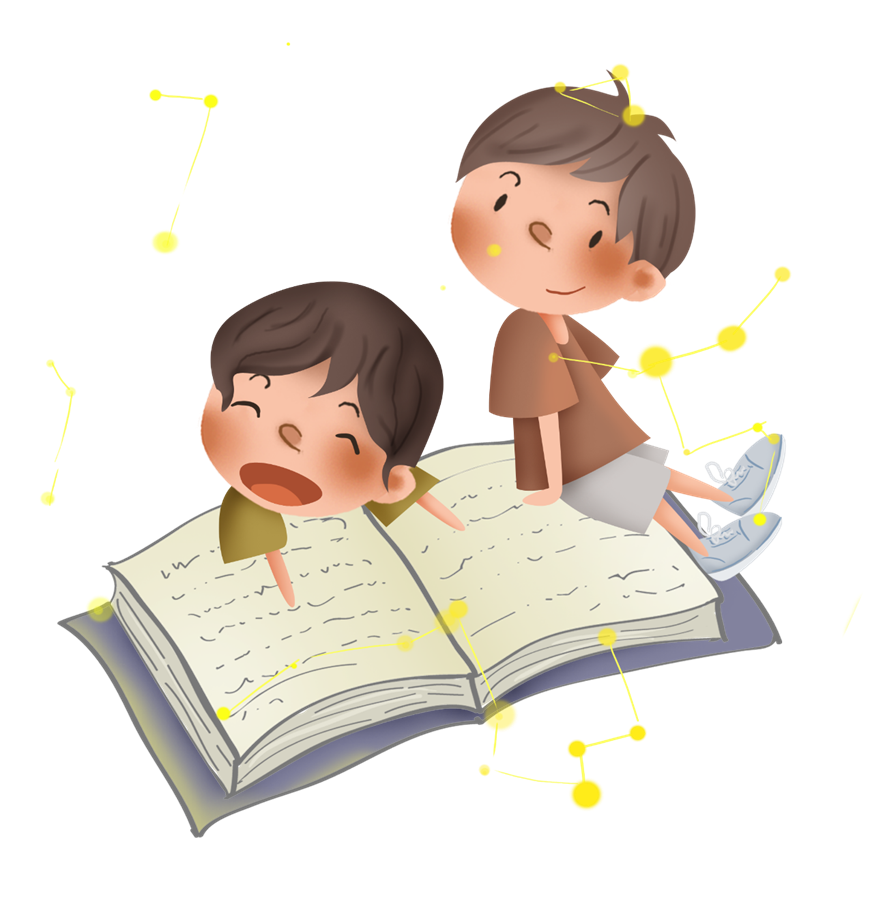 Giải:
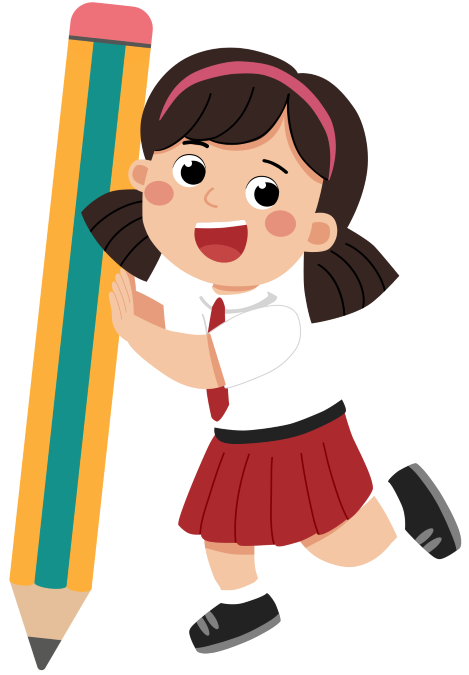 Giải:
HƯỚNG DẪN VỀ NHÀ
Ôn tập kiến thức đã học
Hoàn thành bài tập trong SBT
Đọc và chuẩn bị trước  Bài 33. Đạo hàm cấp hai
CẢM ƠN SỰ CHÚ Ý 
THEO DÕI CỦA CÁC EM!